Renormalization Theory of Beam-Beam Interaction
Yong Ho Chin (KEK)

 ICFA Mini Workshop “Space Charge 2017”
Darmstadt, Germany
October 4-6, 2017
2017/10/5
Chin
1
This work has been done during my last 6 months at DESY, 30 years ago.
I spent most of time in my office and the DESY library for this work.
I thought that this work would be my best work (more than ABCI and TMCI).
But, it has been forgotten since I moved to LBNL and started new work there.
I wish that young people would follow this theory and apply it to space charge.
2017/10/5
Chin
2
Outline
Introduction

Renormalization Procedure

Direct Interaction Approximation

Closed Set of Equations

Comparisons with Simulations

Conclusions
2017/10/5
Chin
3
Introduction
The beam-beam interaction has been extensively studied in terms of Hamiltonian analysis of single particle dynamics. 

The Hamiltonian analysis may predict orbits of regular particle motion, and may give us some criterions (e.g. Chirikov’s resonance overlap) for estimating the onset of chaotic behavior of particle orbit. 
However, since the method is posed in terms of the behavior of a particle trajectory, it breaks down when the particle motion becomes chaotic.
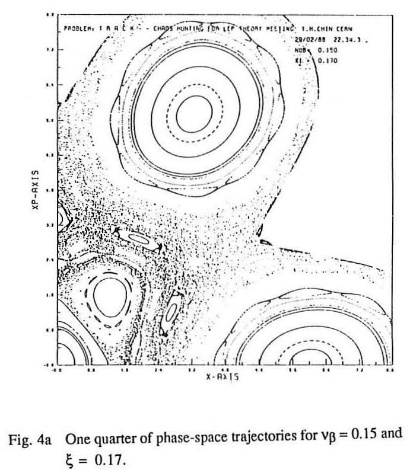 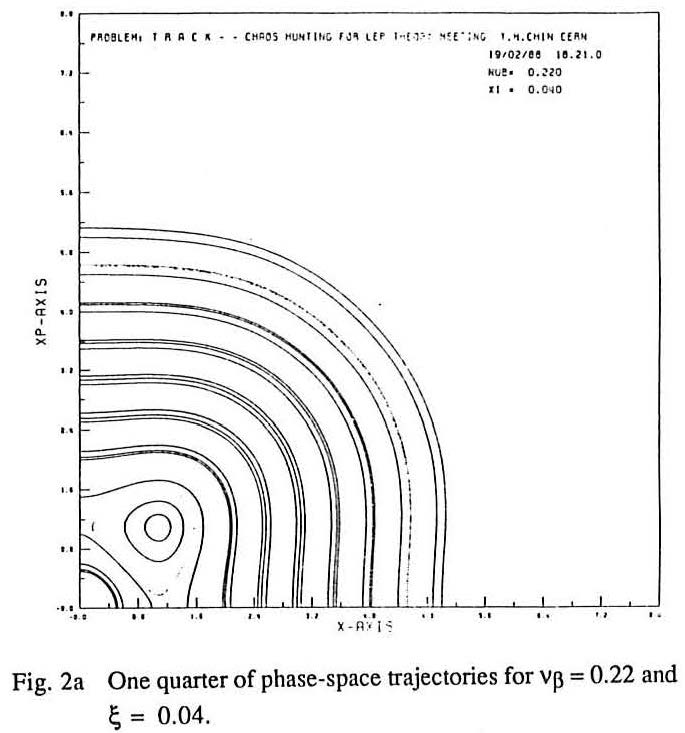 Strong
Beam-Beam
Weak 
Beam-Beam
2017/10/5
4
Chin
Statistical Theory
What is needed is a more statistical theory for dynamics of, not single particle, but ensemble of many particles where the chaos may be described by statistical terms.

That theory would allow us to calculate particle distributions in the presence of the beam-beam interaction.

These quantities are straight linked with a beam blowup and particle losses.
2017/10/5
Chin
5
Three Premises
Fokker-Planck equation for the evolution of the particle distribution
“Strong-weak" beam-beam interaction
One-dimensional

Warning
This talk is quite theoretical due to its nature.
If you still have a fresh memory of what you have learned on the quantum field theory at school, you can follow it (I cannot anymore).
Only the outline of the theory is presented in this conceptual talk, but the concrete solutions exist for numerical evaluations.
At the end, I show some comparisons with simulations
2017/10/5
Chin
6
Crux of the Problem
Fokker-Plank equation for the particle distribution P:


= the azimuthal position in the ring
=Fokker-Plank operator including all the effects (beam-beam, synchrotron radiation and so on)

If we can find the Green function which satisfies



  the solution is
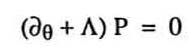 
Ring
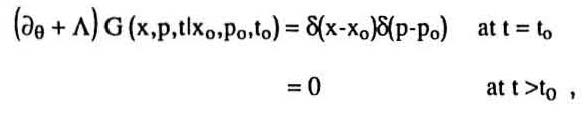 Initial distribution
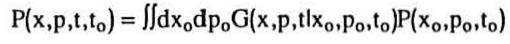 Done! Simple!
2017/10/5
Chin
7
Exact Green Function
The exact Green function G includes all the orbit distortion effects and provides the exact transition probability of particle orbit, at any preceding moment, no matter whether the particle motion is chaotic or not. 

It is too difficult to find it.

The renormalization technique may be the next best thing to finding the exact Green function.

Let us evaluate G with the perturbation method.

One important rule in choice of the perturbation method. 
The method has to guarantee that a perturbation solution of any order will be smaller than the lower-order ones so that the perturbation expansion series converges.
It is not so obvious.
2017/10/5
Chin
8
Renormalization Theory
Goal
Find a set of eigenfunctions which almost diagonalizes the system(the particle distribution) 
The system may be decomposed into a set of modes.
The renormalization is a procedure to rewrite those equations of motion so that the coupling between the modes as solutions of the equations becomes minimum.
The theory is originally motivated to avoid the small denominator singularities at the centers of resonances by including orbit distortion of resonant particles due to other resonances.
But, it is most powerful when resonances strongly interact to each other, and the system can no longer be approximated by a collection of isolated resonances.
2017/10/5
Chin
9
Renormalization Procedure
Let us write down the Fokker-Planck eq. for the particledistribution P in a slightly explicit form:


L: Fokker-Plank operator except the beam-beam
LB: Operator for beam-beam as a function of potential U
Decompose P into




<P>: Average over the azimuthal angle  in phase space
P: Remaining part fluctuating around <P>
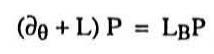 p
I

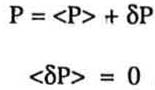 x
<P>
2017/10/5
Chin
10
Fourier Decomposition
Due to the periodic boundary condition in ,



                                     : the beam-beam parameter

Averaging the Fokker-Plank Eq. over  and Fourie decomposition lead equations for <P> and P:
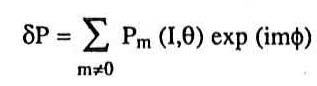 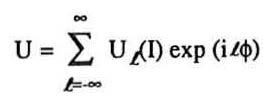 Beam-beam interaction
matrix operator
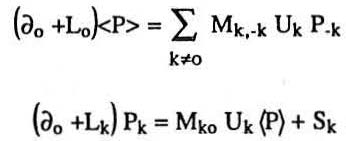 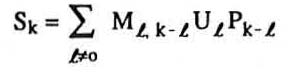 Mode coupling term from other modes Pk-l
2017/10/5
Chin
11
Unperturbed Green Function
Equation for P can be further Fourier decomposed in :


Here, the unperturbed Green function       satisfies
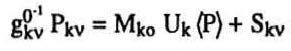 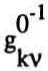 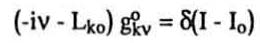 2017/10/5
Chin
12
Mode Coupling Term Skn
The mode coupling term becomes important in two cases:

Very weak synchrotron radiation

The unperturbed green function is approximately given by





If we ignore the mode coupling term Skn,
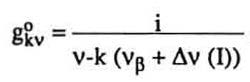 Nonlinear detuning term
Unperturbed betatron tune
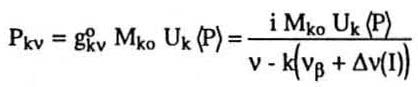 Diverges at the center of 
resonance                                  =0
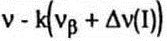 2017/10/5
Chin
13
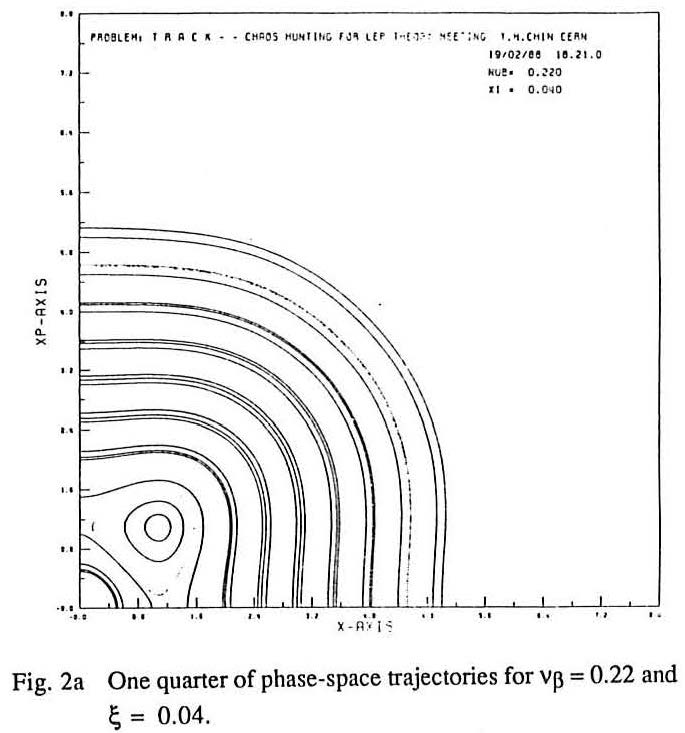 Resonance Singularity
The singularity emerges since we have 
  assumed that resonant particles receive 
  only a part of beam-beam kick which 
  creates the resonance. 

In reality, particles receive the total kick of beam-beam force which generate all the resonances. 

By the random kicks from other resonances, the particle tunes are fluctuating and not strictly locked at the resonance tune. 

Therefore, the resonance singularity may be avoided in the real system even in the absence of the quantum fluctuation.
2017/10/5
Chin
14
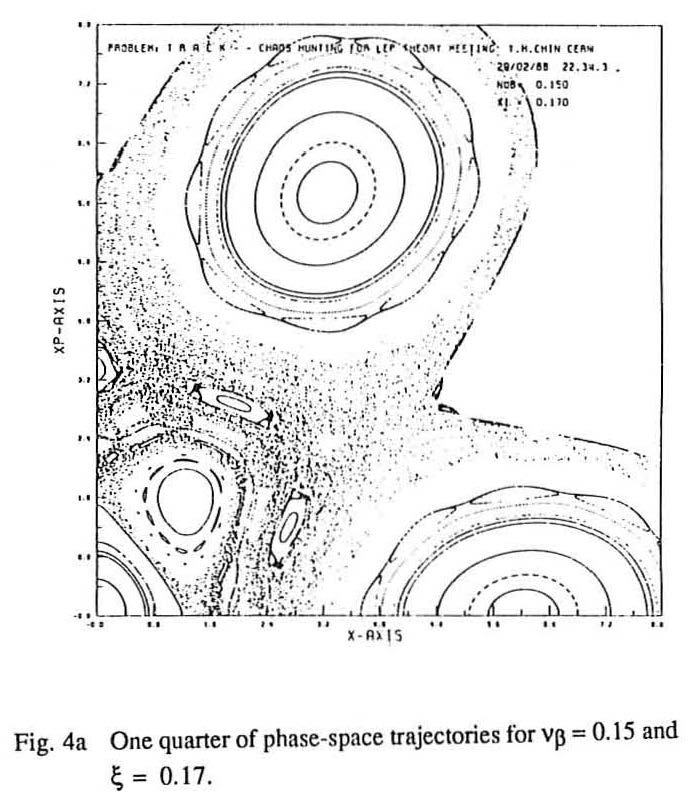 Strong Coupling between Resonances
In this case, the particle motion 
  between the resonances may be chaotic. 


Apparently, the exact Green's function will be verydifferent from       which expresses regular orbits of resonant particles. 

It cannot be constructed in terms of       by calculating higher-order correction terms from the mode-coupling term  Skn, since the chaotic motion cannot be described by combination of regular motion. 

If one tries, then the expansion series will not converge.
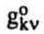 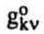 2017/10/5
Chin
15
Renormalized Green's Function
Let us introduce the renormalized Green’s function:


       : Renormalization correction operator to be determined

Then, 


Decompose the mode coupling term Skn to
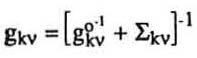 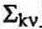 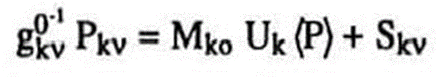 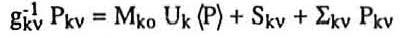 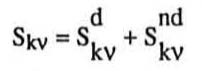 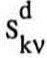 : Proportional to
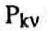 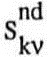 : The rest
2017/10/5
Chin
16
Incoherent Noise
Identify (since both are proportion to      )


Then, we have


By the definition,        does not depend on       and thus acts as an incoherent noise to

Resonances can still cause changes in other resonances through       , but they are not coupled by
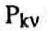 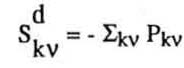 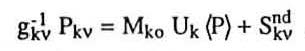 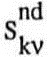 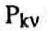 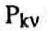 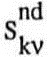 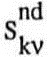 2017/10/5
Chin
17
Direct Interaction Approximation
A resonance Pk1n1 can cause a change in another resonance Pk2n2  through the mode-coupling term Sk2n2.

The change in Pk2n2 can act back to the resonance Pk1n1 through the mode-coupling Sk1n1 and Pk1n1 will be changed.







This self-interaction should be identified as      , since its strength depends on Pk1n1 proportionally.

Only the direct interaction between resonances is considered in the present theory.
Pk1n1
Sk2n2
Sk1n1
Pk2n2
Sk3n3
Sk3n3
Pk3n3
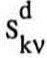 2017/10/5
Chin
18
Renormalization Correction Term
gk-l n-n
The explicit form





The physical interpretation

The particle subject to the Green's function gkn in the (k,v) resonance is scattered by the field U-l  and is effected by the resonance gk-l n-n 
Then, it is scattered again by the field Ul to emerge at the initial resonance gkn .

Since the particle comes back to the initial resonance, the above trajectory going through other resonance should be included in the transition probability of the particle orbit subject to the (k,v) resonance, namely the renormalized Green's function gkn for the renormalized resonance.
U-l i
Ul
U-l
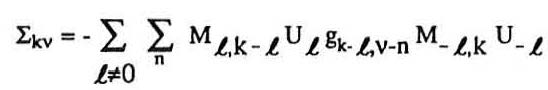 gkn
The second order in the beam-beam parameter
2017/10/5
Chin
19
Feynman Diagrams
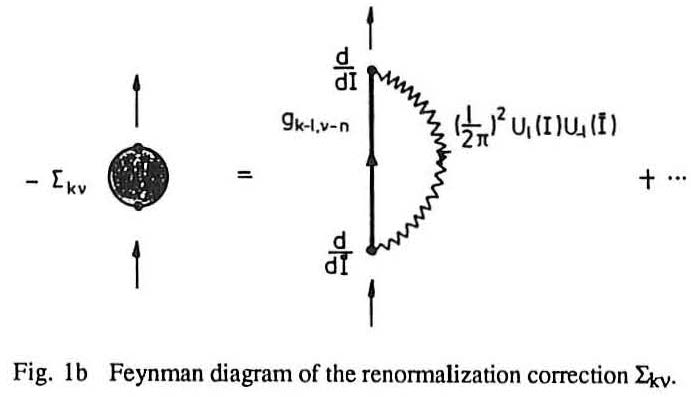 Hartree-Fock approximation for 
self-energy of a fermion
2017/10/5
Chin
20
Solution
The solution Pkn can be decomposed to two terms:







The Green’s function gkn has no small denominator problem anymore.

The incoherent part is formally one –order of magnitude smaller in  than the coherent part.

Let us neglect the incoherent part hereafter.
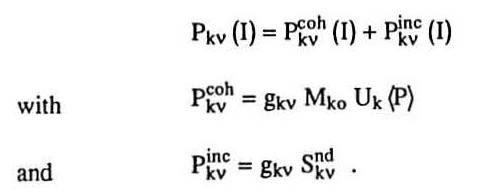 2017/10/5
Chin
21
Closed Set of Equations
Now, each mode Pkn couples only with <P>, no longer with other modes.

Thus, the equations for <P> and Pkn are closed:
Once we know <P>, we can calculate Pkn, and vice versa.






These equations can be solved with rough approximations.

I skip what follows, but we can derive concrete solutions.
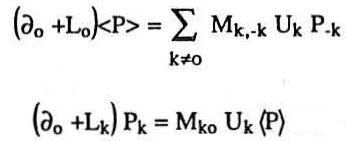 2017/10/5
Chin
22
Comparison with Simulations Relevant to LEP at 50GeV
No chaotic case for =0.04
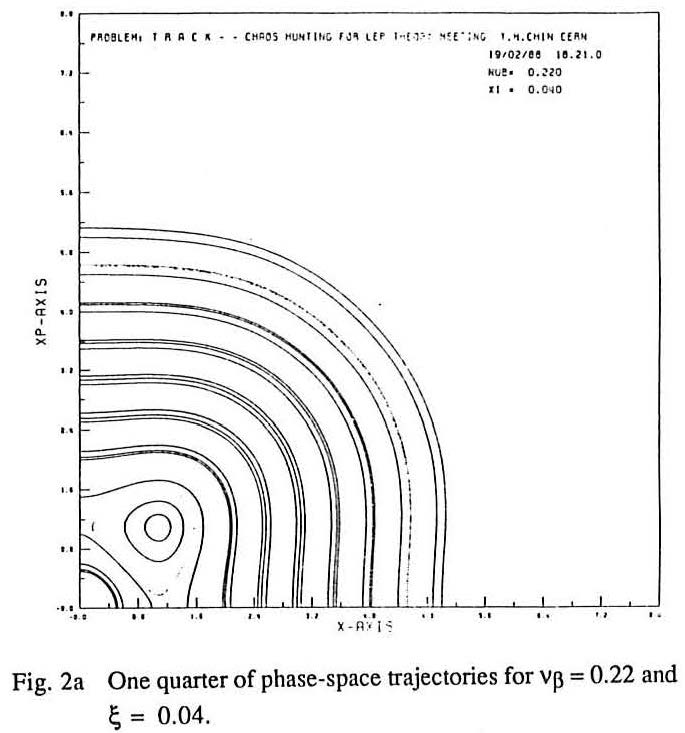 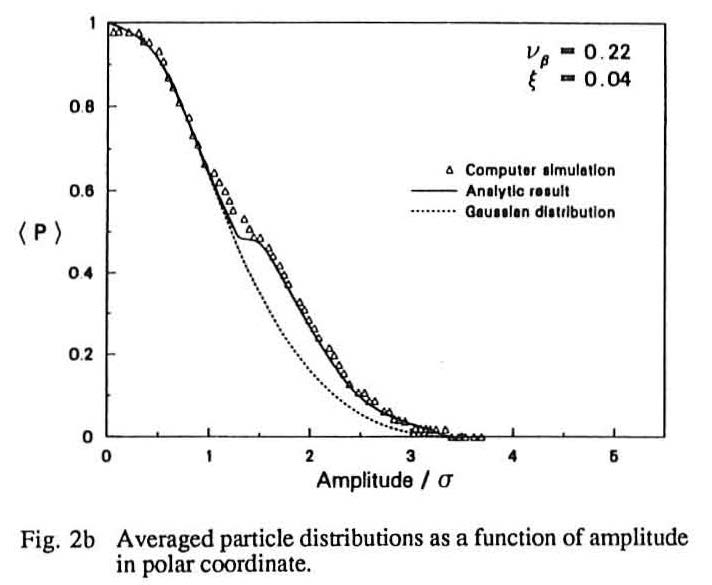 2017/10/5
Chin
23
No Chaotic Case for =0.06
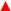 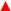 2017/10/5
Chin
24
Very Chaotic Case for =0.17
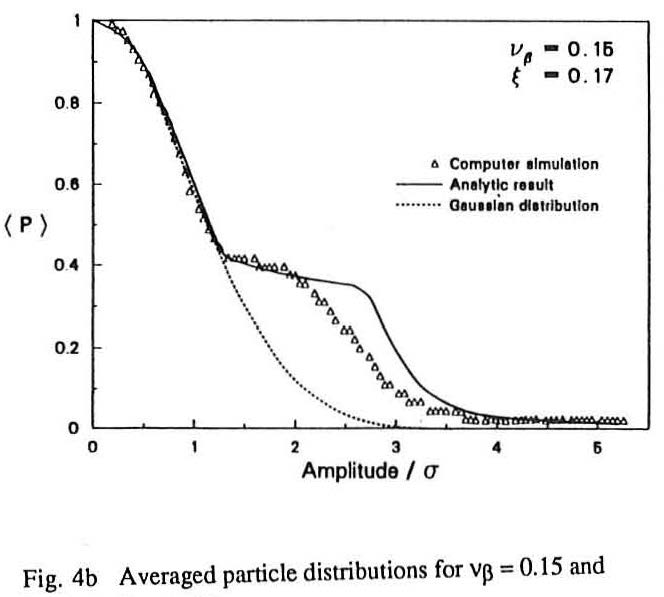 2017/10/5
Chin
25
The RMS Beam Size for Large 
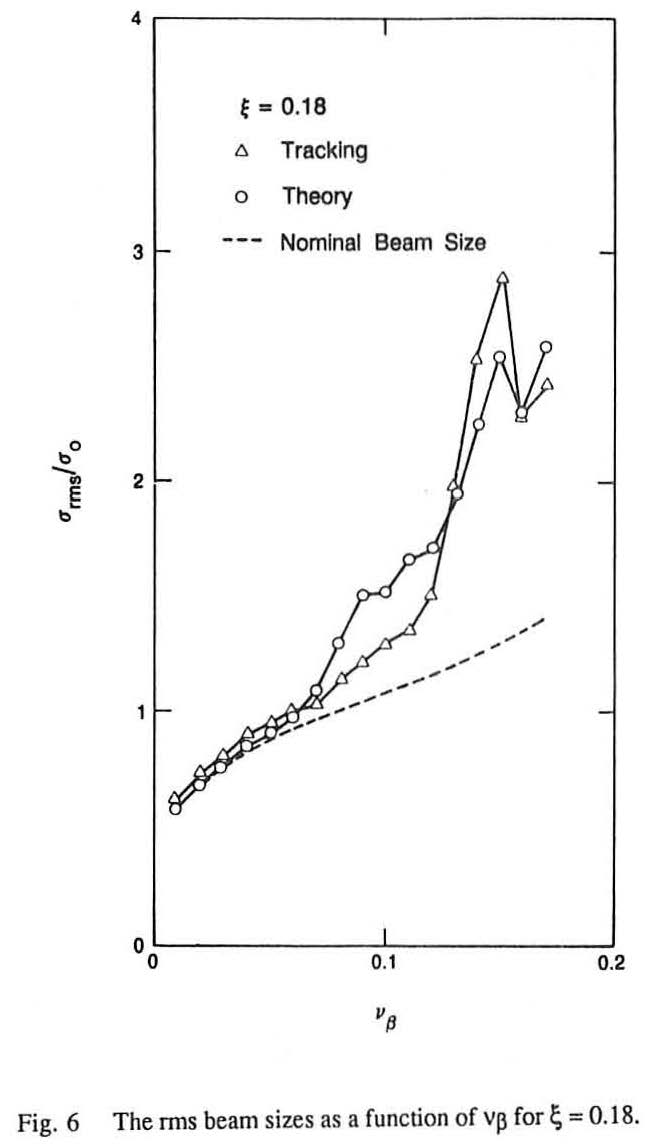 2017/10/5
Chin
26
Conclusions
Despite of some rough approximations for the renormalizedGreen's function, the theory exhibits reasonably good agreementswith computer simulations. 

To try to explain a beam blowup by looking at the distortion of particle orbit lies on the same line as the Hamiltonian analysis. 

However, by describing the orbit distortion in terms of the Green's function, we gain more capacity in the theory where statistics comes in. 

At the same time, the physical mechanism of a beam blowup, due to either chaos or regular resonances, is explicit in the theory.

The present one-dimensional strong-weak beam picture is still unpractical for application to real machines, but the extension to the two dimensional strong-strong case is nearly impossible.

Hopefully, somebody will solve this problem for space-charge case.
2017/10/5
Chin
27